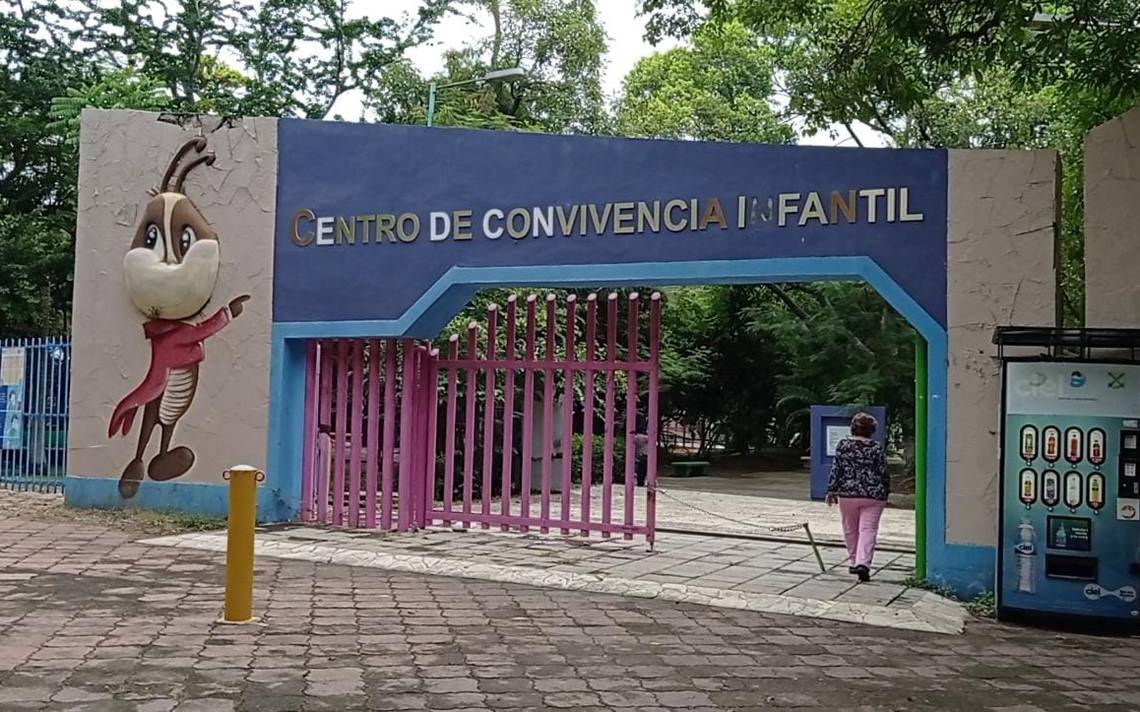 Convivencia Infantil
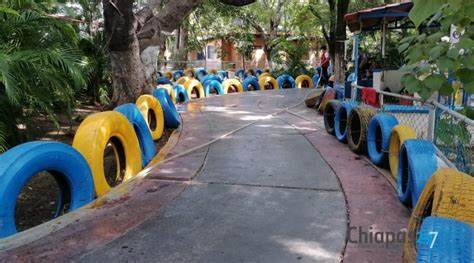 Pista de cuatrimotos
Hacerla más grande 
Otros tamaños de cuatrimotos 
Extender un tramo más recto
Uso de casco
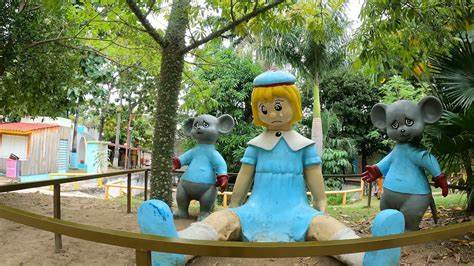 Muñecos 
Cambiarlos por unos más divertidos o modificarlos para los personajes del momento
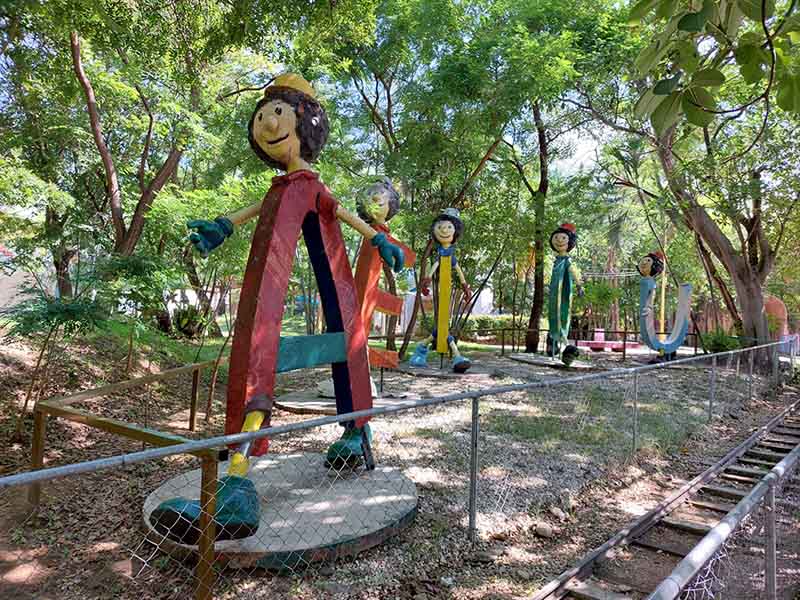 Cambiar el diseño
Poner pasto en el área
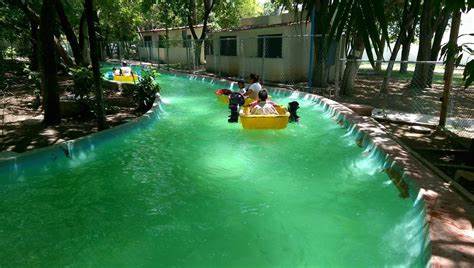 La experiencia con los dinosaurios sea más real y hayan otros diseños más
Los dinosaurios deberían de tener sonido
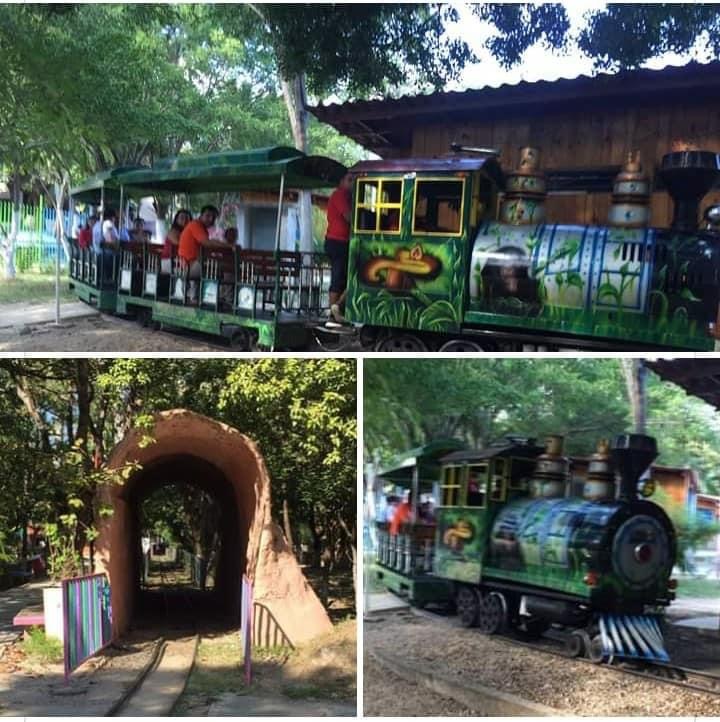 El camino del recorrido sea más verde que oscuro, los túneles falsos sean más largos y que tengan una historia representada en dibujos animados